September 23, 2021
Downtown Clean & Safe Enhanced Service District
Periodic Sunset Review
Management Services Agreement
Downtown Clean & Safe District
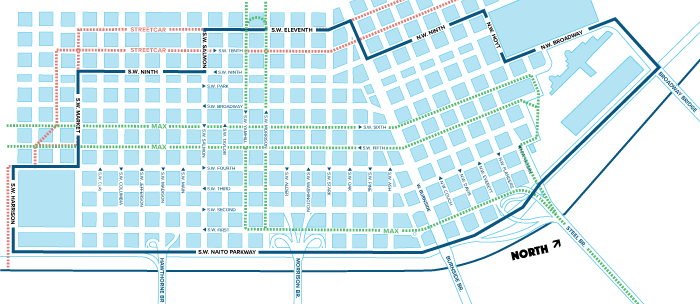 City Code 6.06

Established in 1994

426 ratepayers
City Council Actions
Periodic Review
1
Clean & Safe District Management Services Agreement
2
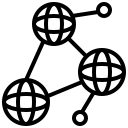 Downtown Clean & Safe
-
  Audit Response Alignment
Broader City oversight, increased reporting and transparency thru City ESD Coordinator

DC&S to participate in Audit response 

DC&S agreement adjusted to reflect Audit response
Enhanced Service Districts Audit Response Timeline
Mar. 2022
Sept. 2022
Sept. 2021
Mar. 2021
Mar. 2023
Sept. 2023
Ongoing Oversight and Aid
Clean & Safe Renewal
Transition Period
C&S/PPB Contract Consolidation
Central Eastside Renewal
Transition Period
Ongoing Oversight and Aid
Lloyd Renewal
City Council check-ins between each stage.
Audit Response Initiation
Audit Response Information Stage
Audit Response Listening Stage
Audit Response Implementation
Initiation
Hiring of ESD Coordinator and initial changes to Clean & Safe contract.
Implementation
Changing Code, 
re-negotiating portions of contracts, bringing programs in line with changes.
Listening
Meeting with stakeholders and the general public to hear concerns and formulate reforms.
Information
Gathering details on how the ESDs currently function and sharing with the public.
Community Input Overview
Listening Sessions:
Written comments: 
444 via email and online comment form
161 (36%) from district ratepayers
232 (52%) from two mass messaging campaigns 

Total of 507 pieces of testimony
Community Input Overview – Major Themes
No Renewal
(51)
Moderate
Reform
(33)
Slight 
Reform
(13)
Major Reform
(36)
No Change
(125)
Postpone Renewal
(175)
Expand
(74)
Group B (257)
Advocacy groups and individuals outside of District.
Group A (206)
Commercial rate payers & business associations.
Group C (18)
Residential condominium ratepayers.
Group D (26)
Neighborhood associations and business organizations.
Community Input Overview – Major Themes
No Renewal
(51)
Moderate
Reform
(33)
Slight 
Reform
(13)
Major Reform
(36)
No Change
(125)
Postpone Renewal
(175)
Expand
(74)
Organizations calling for further major reforms include:
350PDX
ACLU
BerniePDX
Hygiene4All
Oregon Justice Resource Center
Portland Jobs With Justice
Portland Independent Business Bloc
Portland Metro People’s Coalition
Portland Democratic Socialists
Stop the Sweeps
Sisters of the Road
Western Regional Advocacy Project
Organizations supporting renewal with new agreement include: 
Commercial Real Estate Development Association
Multnomah County District Attorney Mike Schmidt
Oregon Restaurant & Lodging Assoc. 
Portland Business Alliance
Portland Lodging Association
Portland Metropolitan Association of Realtors
Oregon Senator Ginny Burdick
SEIU Local 49
Travel Portland
Westside Economic Alliance
Organizations calling for further moderate reforms include:
Business for a Better Portland
Consortium of Condominium Ratepayers
Downtown Neighborhood Assoc.
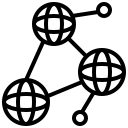 Downtown Clean & Safe District Periodic Sunset Review
City Council must conduct a public hearing every 10 years on Clean & Safe district and fee (City Code 6.06.220)

Fee can be terminated anytime by property owners representing 33% of District’s revenue submitting objections (City Code 6.06.230)

Majority is calling for renewal with disagreement on level of reform needed.
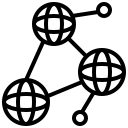 Contract

Clean & Safe annual statement of work and budget

City annual maintenance services

City license fee administration
Management Services Agreement
Components
Contract
City Goods and Services procurement contract.

City’s Sustainable Procurement and Fair Wage Policies apply. 

Records retention for duration of contact plus 6 years afterwards.

Obligation to renegotiate any parts of agreement affected by change in City Code.
Community Safety, More Oversight
New limits on Clean & Safe safety coordinators.
Retention of 4 PPB bike patrol officers.
Clarification of District Attorney administrative position.
Improved oversight 
Safety coordinators wear nametags, provide business cards.
Complaint process easily accessible.
Monthly reports on complaints and calls for service.
City retains right to investigate complaints.
Commitment to explore further training.
Community Outreach & Health Services
Sidewalk ambassadors help individuals access preventative and other services.
New Community Health Outreach Team
Interim program until Portland Street Response is downtown.
Build relationships, connect people with services and programs. 
Monthly reporting of activities.
Commitment to exploring further training.
Janitorial
No significant changes.
Sustainable procurement, fair wage policies for subcontractors.
Monthly reporting from Clean & Safe.
Crow abatement program, with annual review.
Downtown Development
Retail Development
Encourage retail and restaurant businesses
Attract new businesses
Promote shopping downtown
Manage holiday lighting program
Economic Development
Participate in advocacy of downtown development
Research and analysis
City & Community Relations
Analyze public policy initiatives
Collaborate with ESD Coordinator
Stakeholder engagement, especially marginalized groups. 
Meet all reporting requirements.
[Speaker Notes: Formerly Government Relations.]
Administration, Transparency and Accountability
Improve collaboration with City, ratepayers and community.
 Regular reporting to City coordinator.
Quarterly financial reporting and public annual report.
Annual report to City Council each fiscal year.
City coordinator non-voting member of C&S Board.
City Services: License Fee Administration
Billing and collection 
Audit authority
Clean & Safe revenue expected $6M- $6.5M annually  
Clean & Safe fee contributions to the City
City Services: Annual Scope of Work
Public trash cans
Graffiti abatement 
Streets and right-of-way  
Parks, planters & decorative fountains
Drinking fountains
Public safety
Portland Streetcar
City Services: Enhanced Service Districts Coordinator
Audit-recommended position

Work plan includes:
Leads audit response 
Oversight of ESDs
Community and stakeholder outreach
Liaison between City and ESDs

Current 2-year position; goal is permanent position
City Council Actions Recap
Periodic Review: Voting today to continue or terminate district

Management Services Agreement: 2nd reading September 29, 2021
Questions?